スルーホール部分発熱計算
バスエクステンダーの発熱計算①
40mm
12μm
電流0.56A
1.2m
バスエクステンダー
バスエクステンダーの発熱計算②
バスエクステンダーの発熱計算③
スルーホールの発熱計算①
スルーホールとは？
下図のような何層かの導通しているものを繋ぐもの。
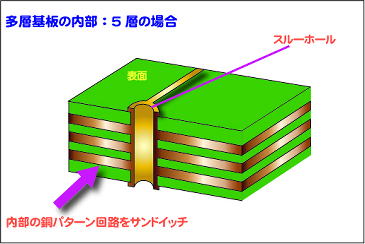 スルーホールの発熱計算②
スルーホールの発熱計算③
115μm
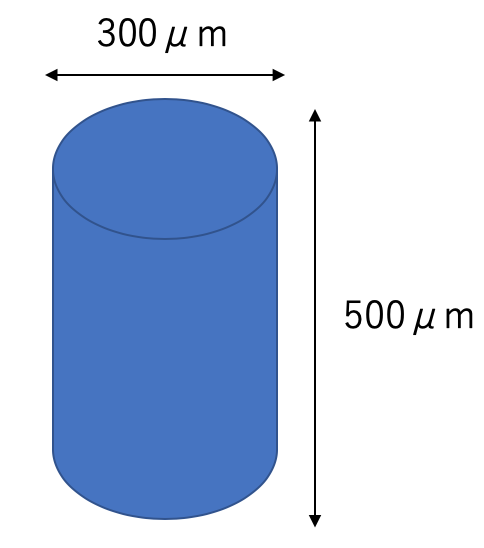 バスエクステンダーで行なった発熱計算を同様に
スルーホールの場合で行うと下表のような計算になる。
35μm
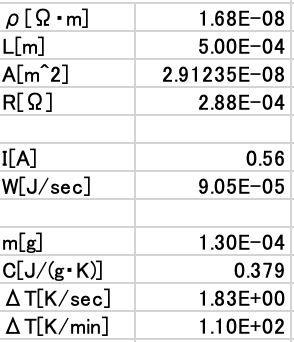 電流0.56[A]
スルーホール
結果１秒間毎に1.83℃上昇する。
１分間では110℃上昇
バスエクステンダーとスルーホールの発熱量の比較
バスエクステンダーでは１秒毎に0.0067℃上昇だが、
スルーホールでは１秒毎に1.83℃上昇する。
これは体積が違うからである。
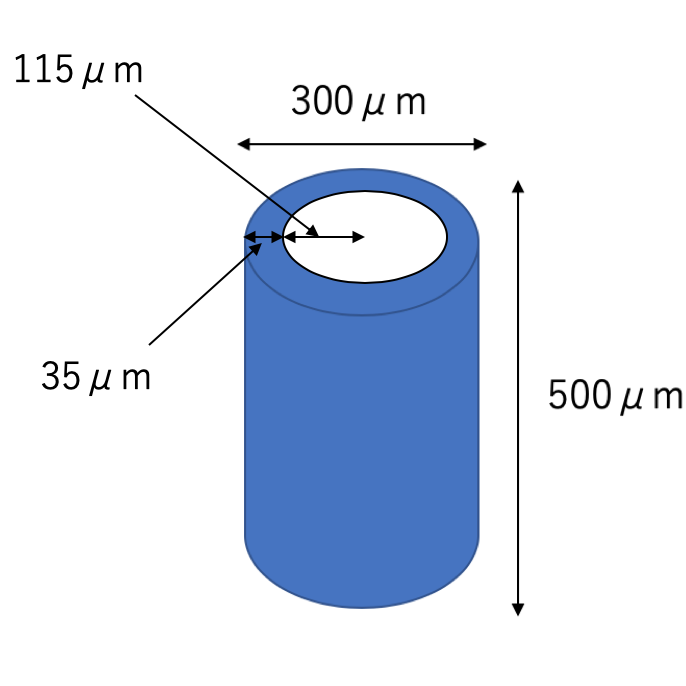 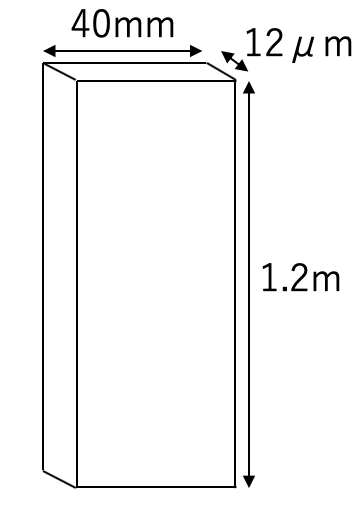 １秒間毎に上昇する温度はスルーホールの方が273倍ある。
同じ大きさの電流を流すと体積の小さい方が温度上昇が大きい。
温度上昇の限界
先ほどスルーホールは１分間で １１０℃上昇すると計算で求めたが、実際にはそうはならない。下図のようにある一定の温度で温度上昇が止まる。これは空気に触れており、空気に熱が逃げていくからである。
これを計算で求めるのは大変難しいため、産技研のシュミレーターを用いて測定する。
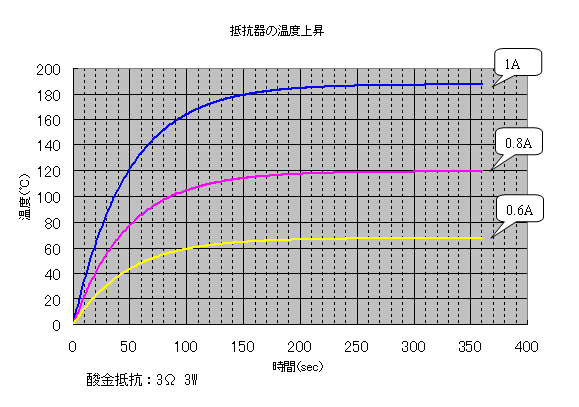 スルーホールの寿命